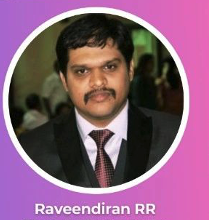 Raveendiran RR
Over 18 + years of overall experience in the IT Industry 
Roles : 
DevOps | App Development| CoE | Low-code No-code| SAP BTP | SAP Build Apps | Chatbots | Project management | SAP ERP/SuccessFactors support +Implementation | Generative AI | Machine Learning
Passionate about technology and innovation
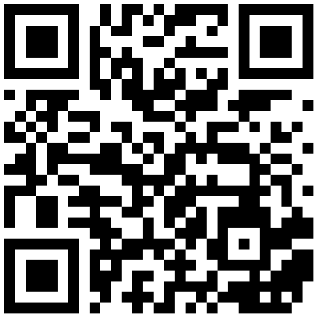 LinkedIn
Containers rule …..
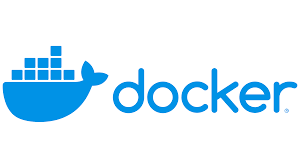 Docker is cool !!!!
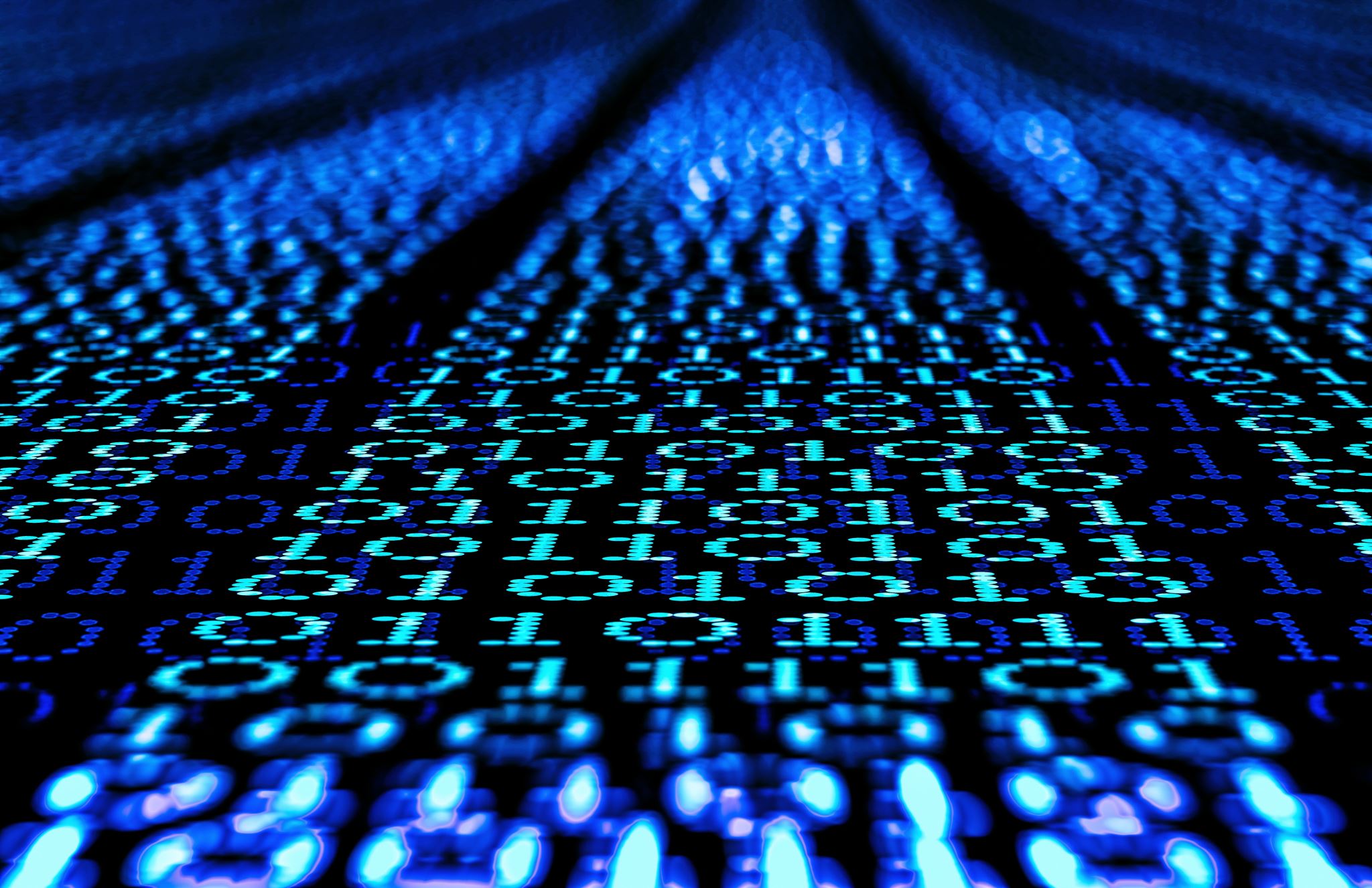 Generative AI 102
By Raveendiran RR
What you we will explore today
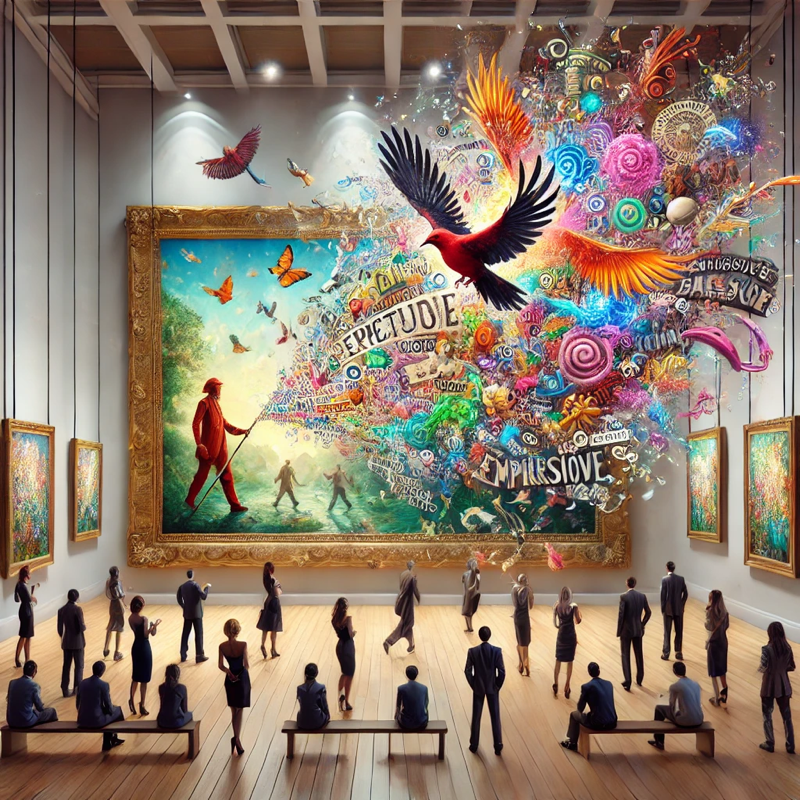 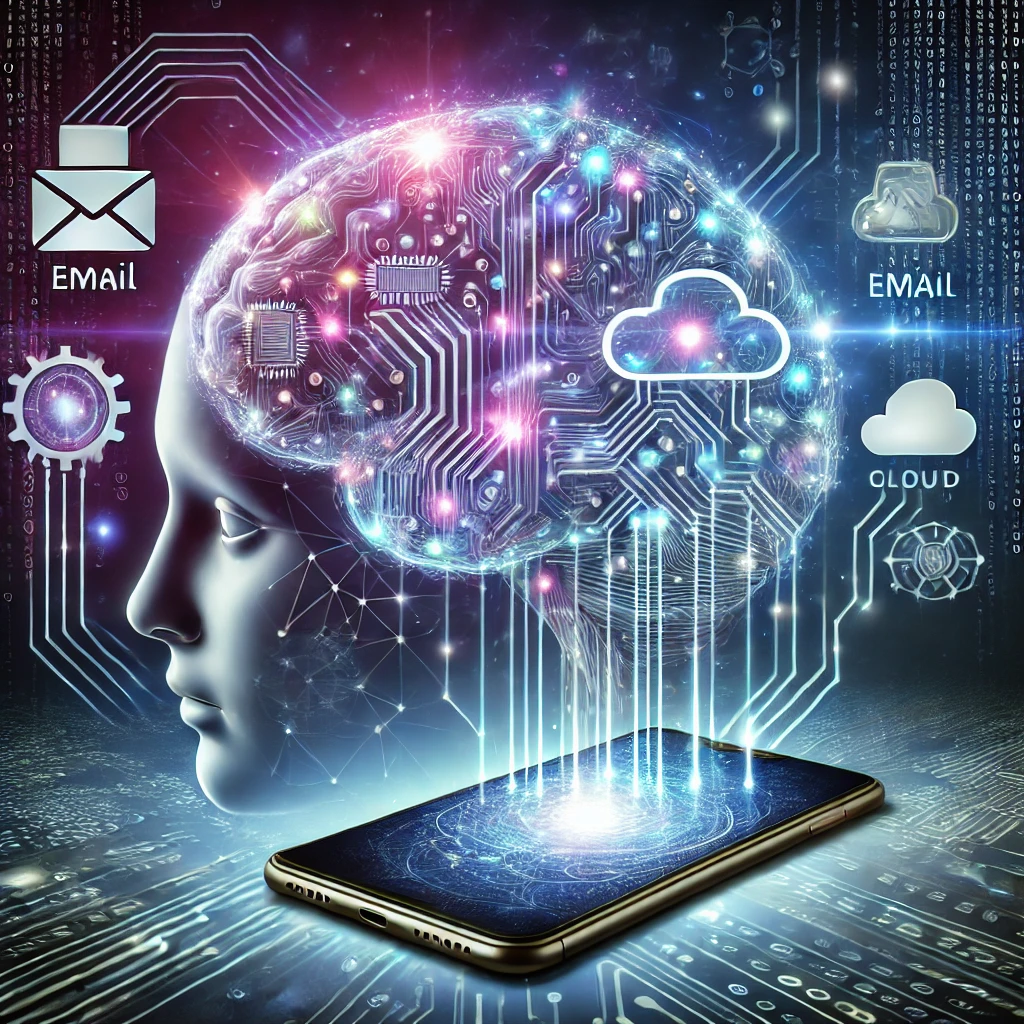 Recap of Generative AI 101
Introduction to AI and Generative AI
Discriminative vs Generative
Machine Learning (ML) is a subset of AI that focuses on enabling machines to learn from data without being explicitly programmed. ML algorithms improve their performance as they process more data
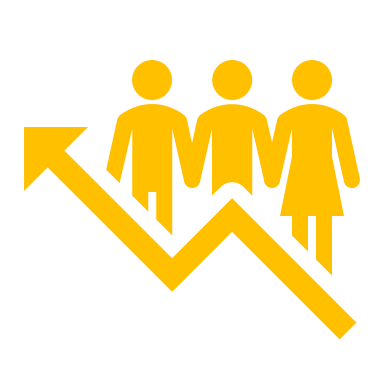 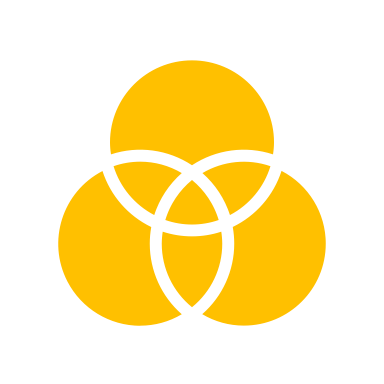 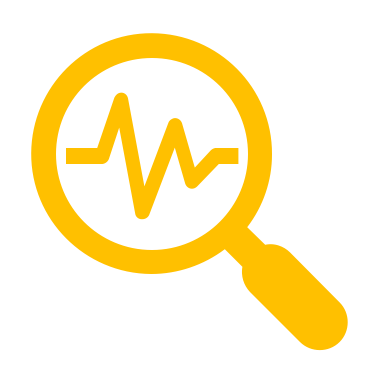 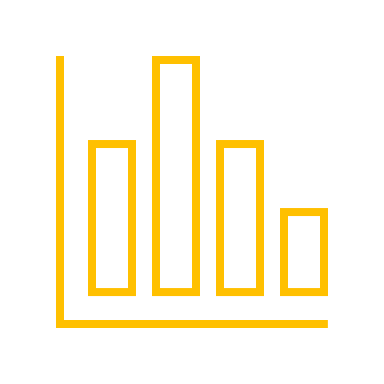 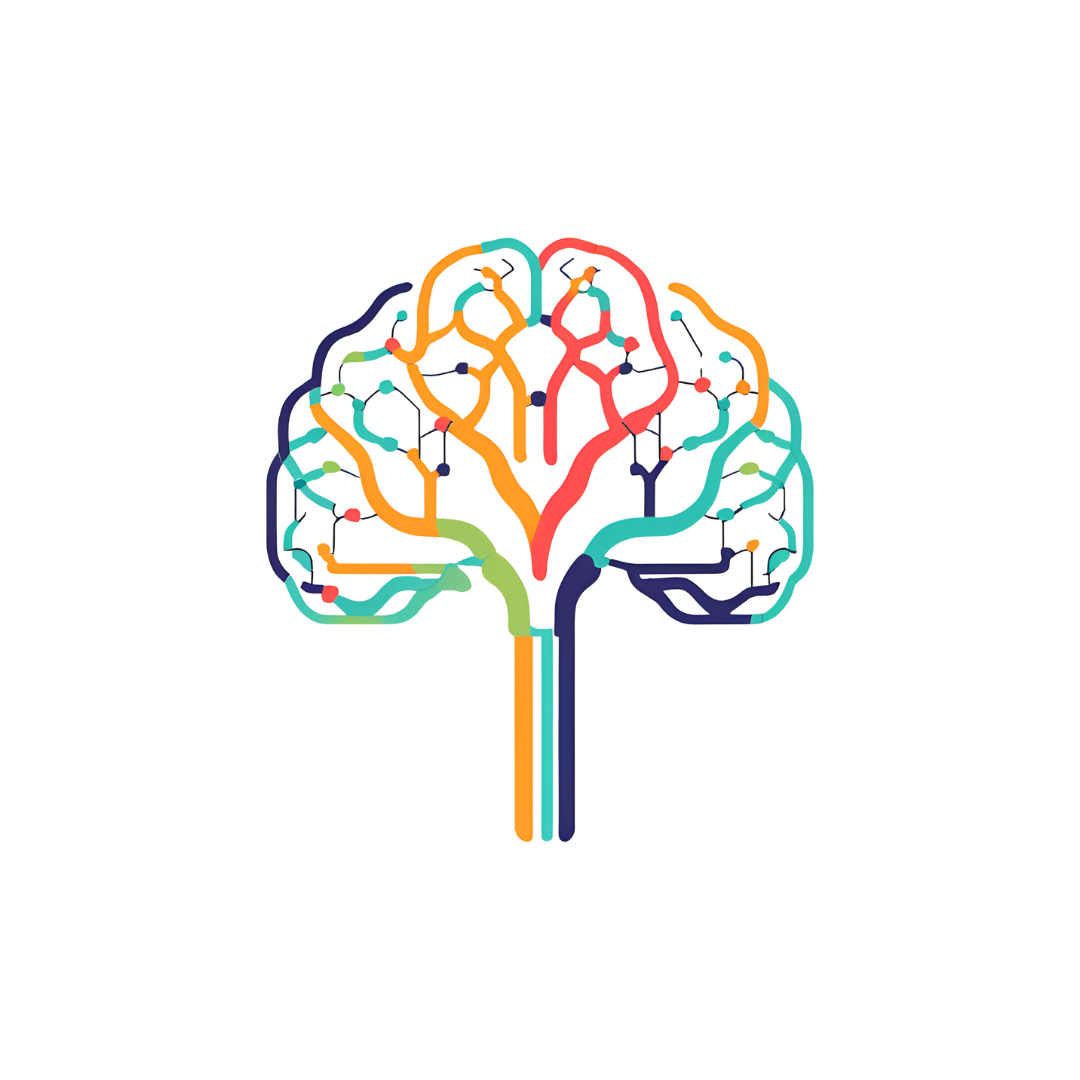 Neural networks are computational models inspired by the brain’s neurons; deep learning uses multiple neural layers to learn from data
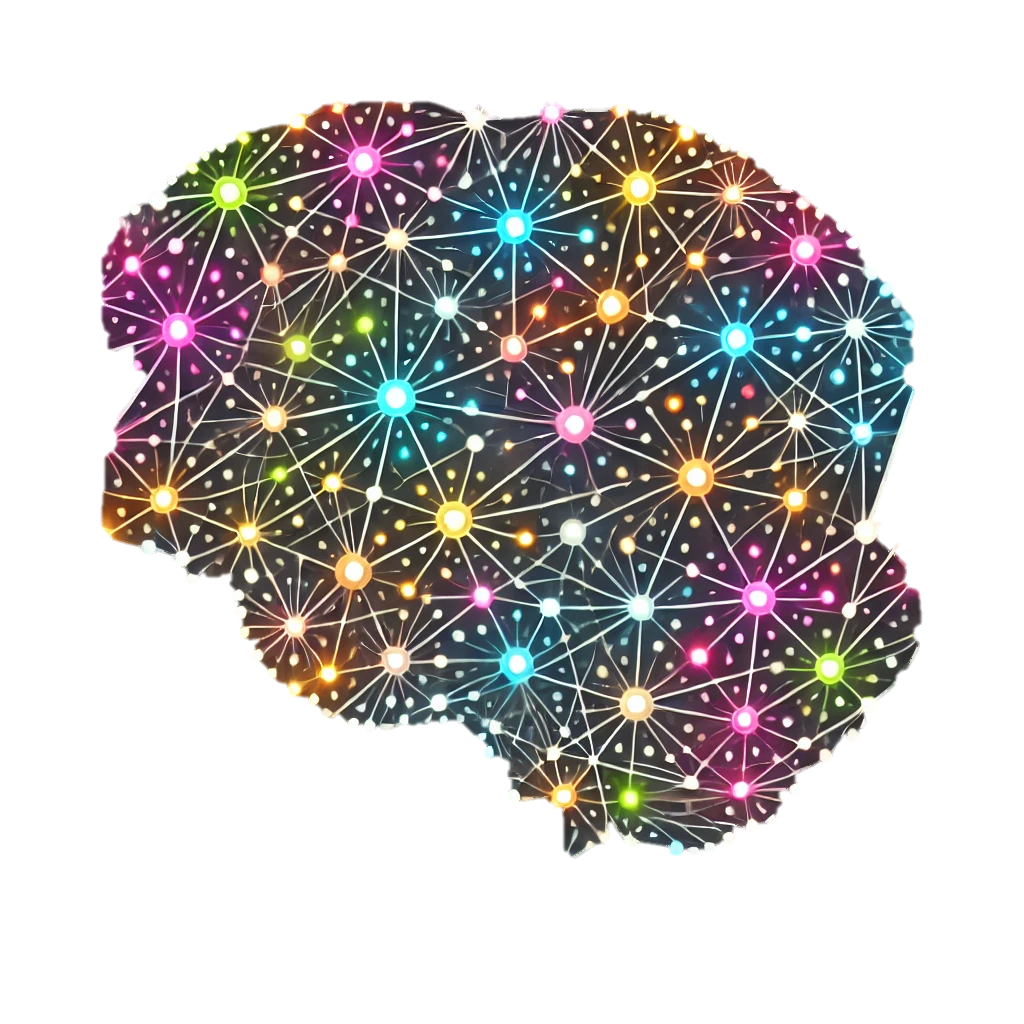 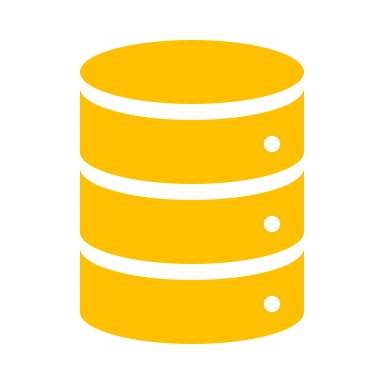 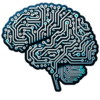 [Speaker Notes: **Machine Learning**   Supervised learning, unsupervised learning, reinforcement learning.   Spam filtering, recommendation systems, predictive analytics.]
Introduction to AI and Generative AI
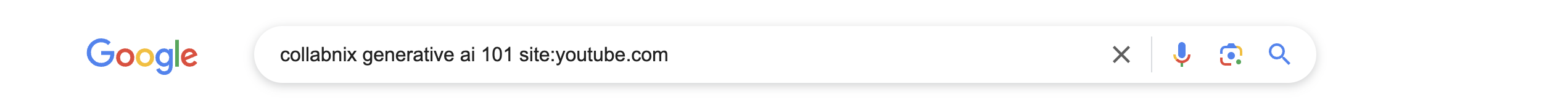 https://www.youtube.com/watch?v=wfCaNnjwybM
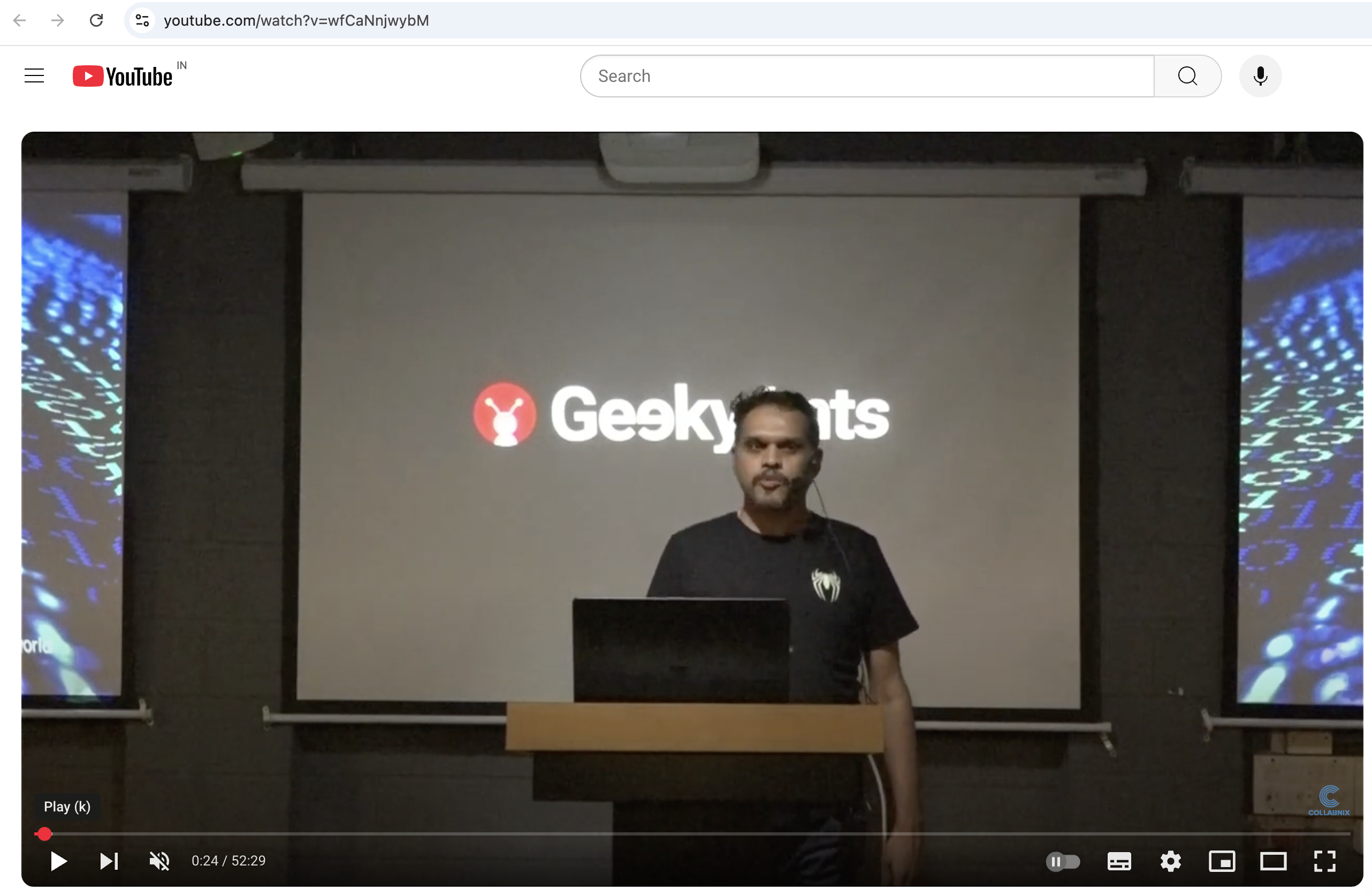 [Speaker Notes: **Machine Learning**   Supervised learning, unsupervised learning, reinforcement learning.   Spam filtering, recommendation systems, predictive analytics.]
Introduction to AI
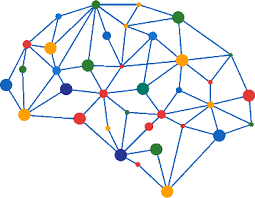 AI Systems – Rule based
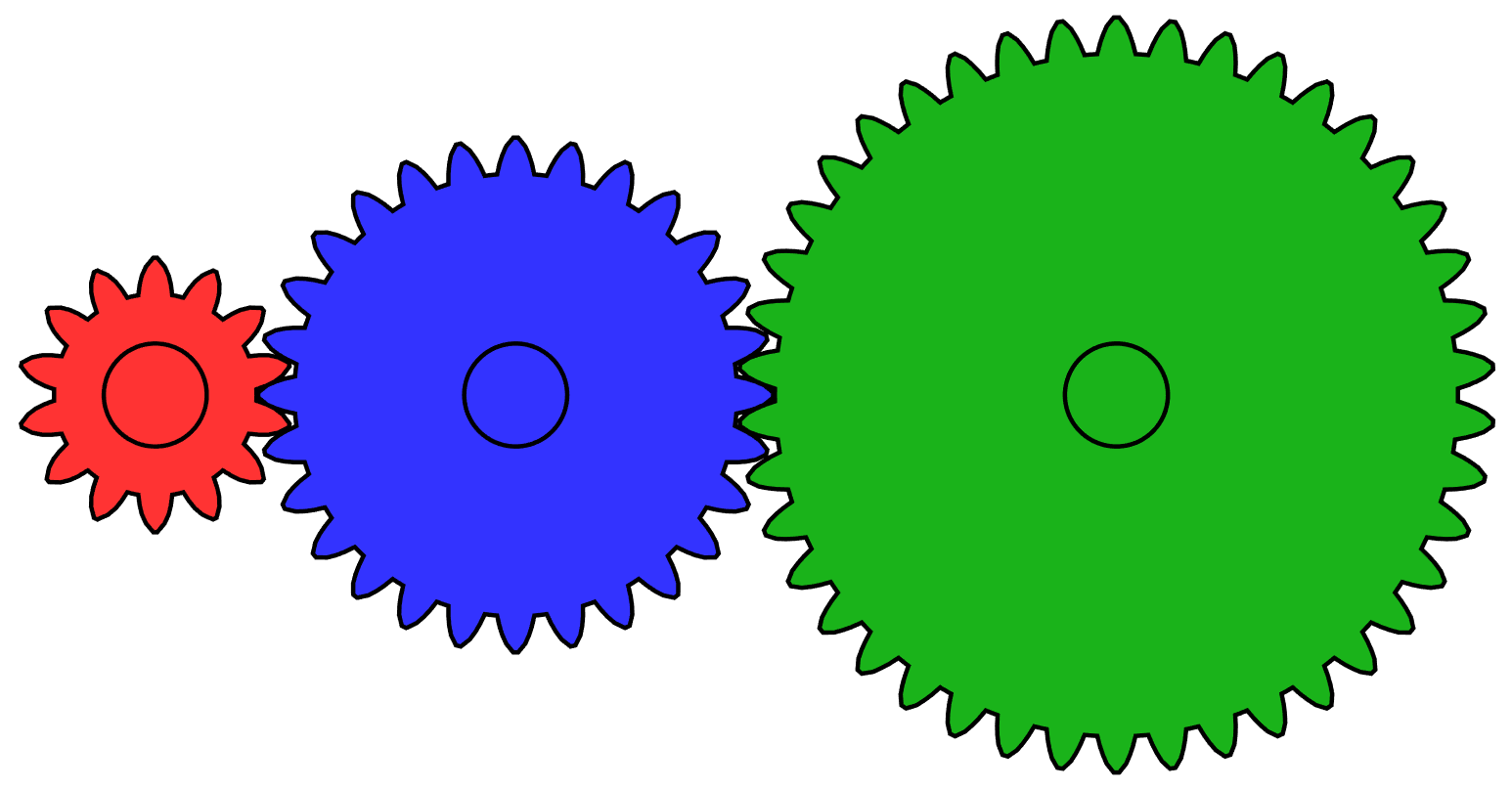 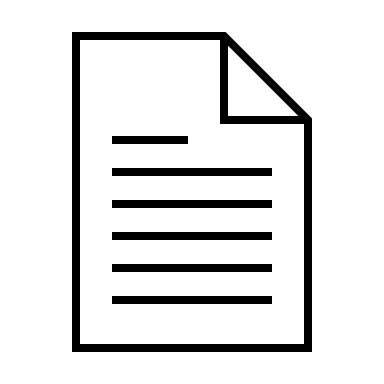 AI
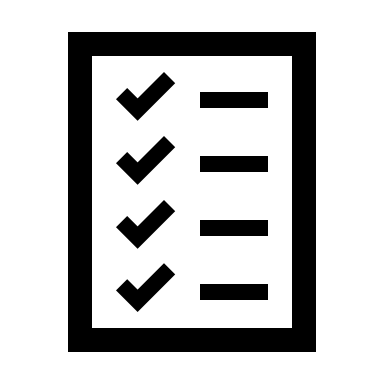 Reinforcement Learning
Supervised  learning
Un Supervised Learning
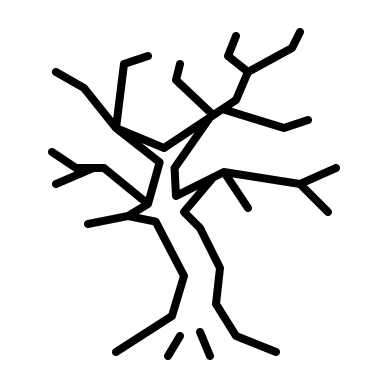 ML
Introduction to AI
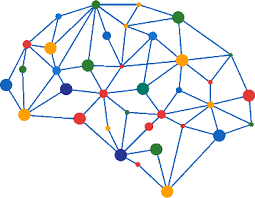 Neural Network | Deep Learning
Connected nodes with layers 
forming a neural network
Neural networks in the Brain
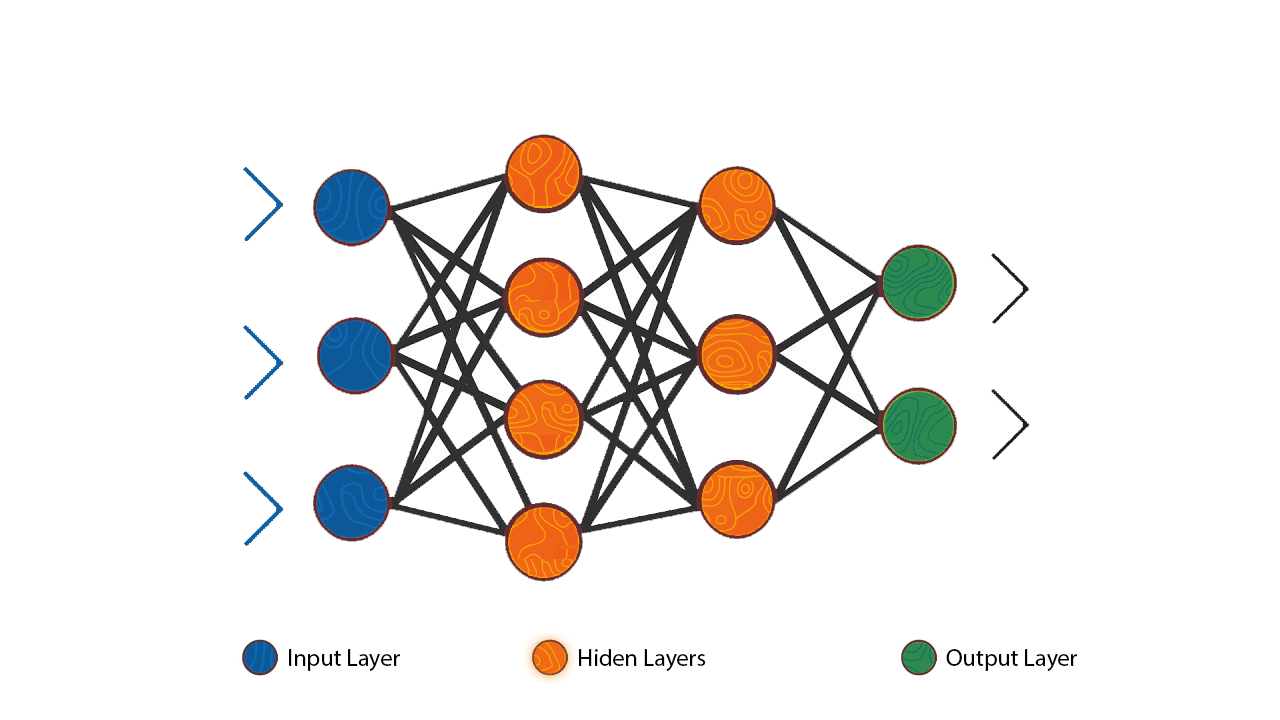 Node
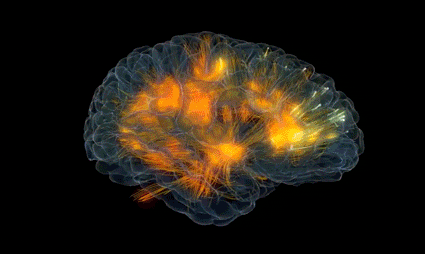 Fx | Wt
Connection | Rules
Transformers
Input = Encoders | Output = Decoders
Reference : https://jalammar.github.io/illustrated-transformer/
Introduction to AI
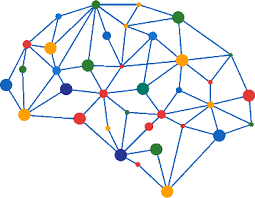 how does an AI system understand and process data to provide information ?
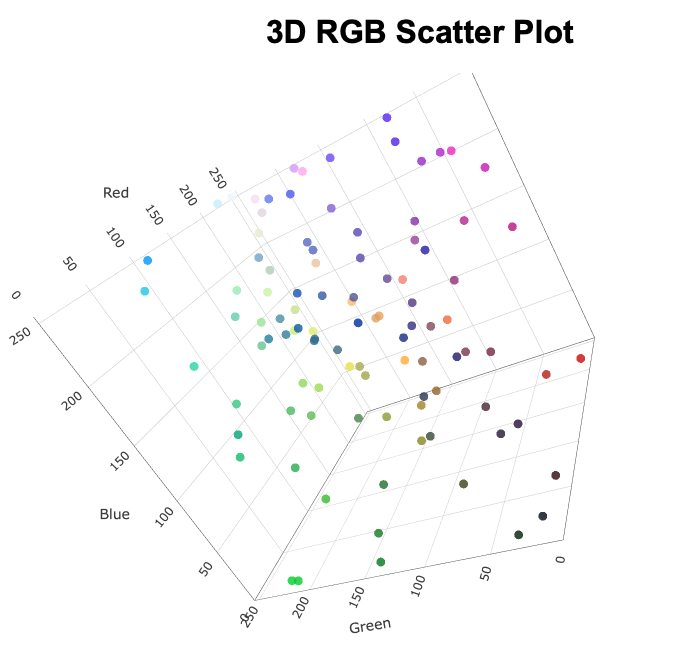 1. Encode all the human readable input as vectors
2. Observes and learns from the patterns on how a task is performed to predict output
3. Decode the output from vectors to text
Example : 1. The picture on the right shows a 3-Dimensional Graph
2. It has 3 Axis  representing the colors RED | GREEN | BLUE
3. When the value of RGB changes, the color on the ball's changes accordingly
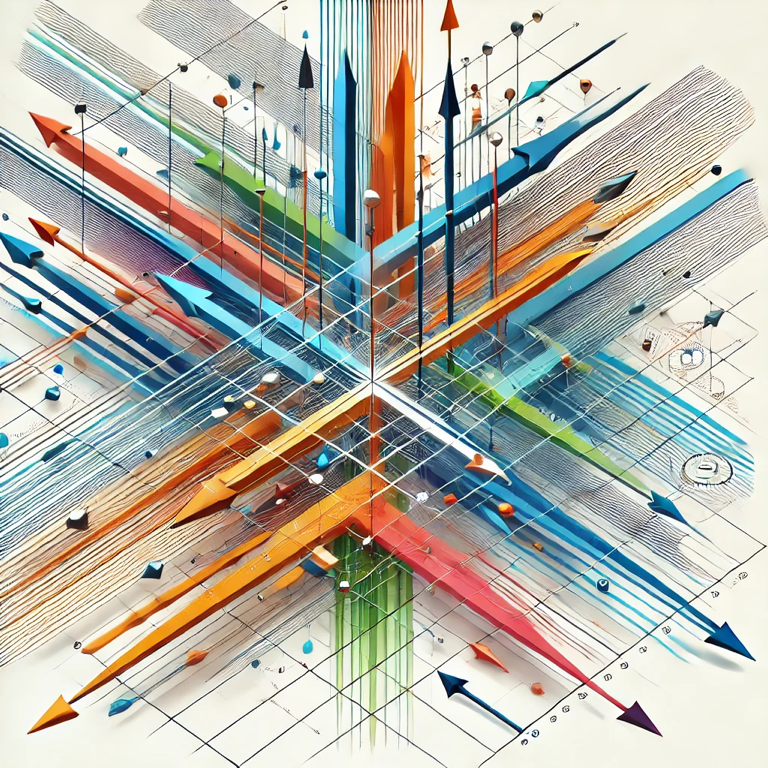 Introduction to AI
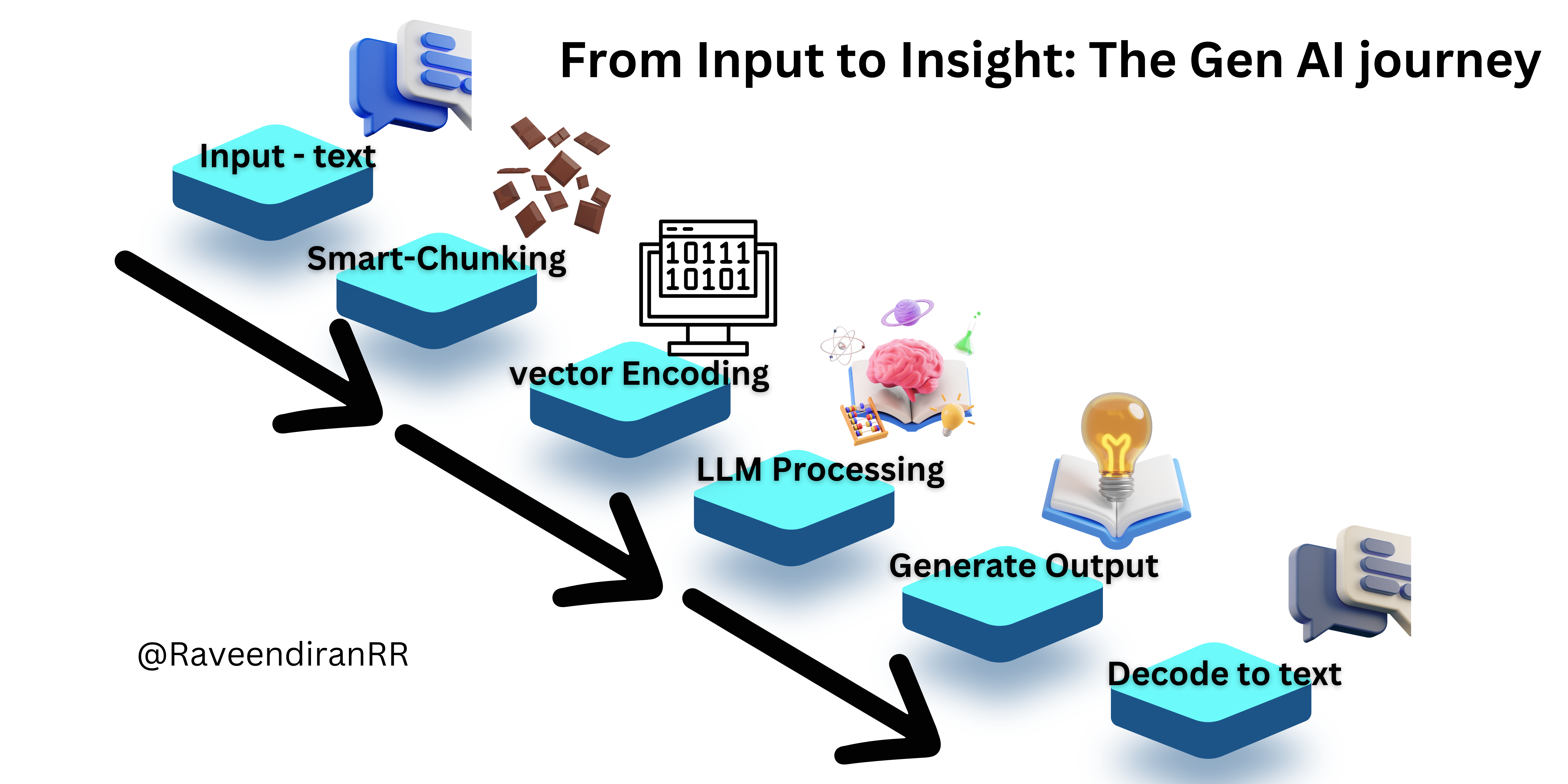 Introduction to AI
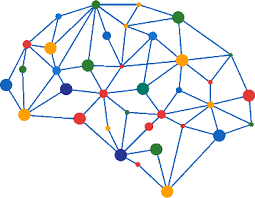 Example of how transformers are used to predict information ?
https://poloclub.github.io/transformer-explainer/
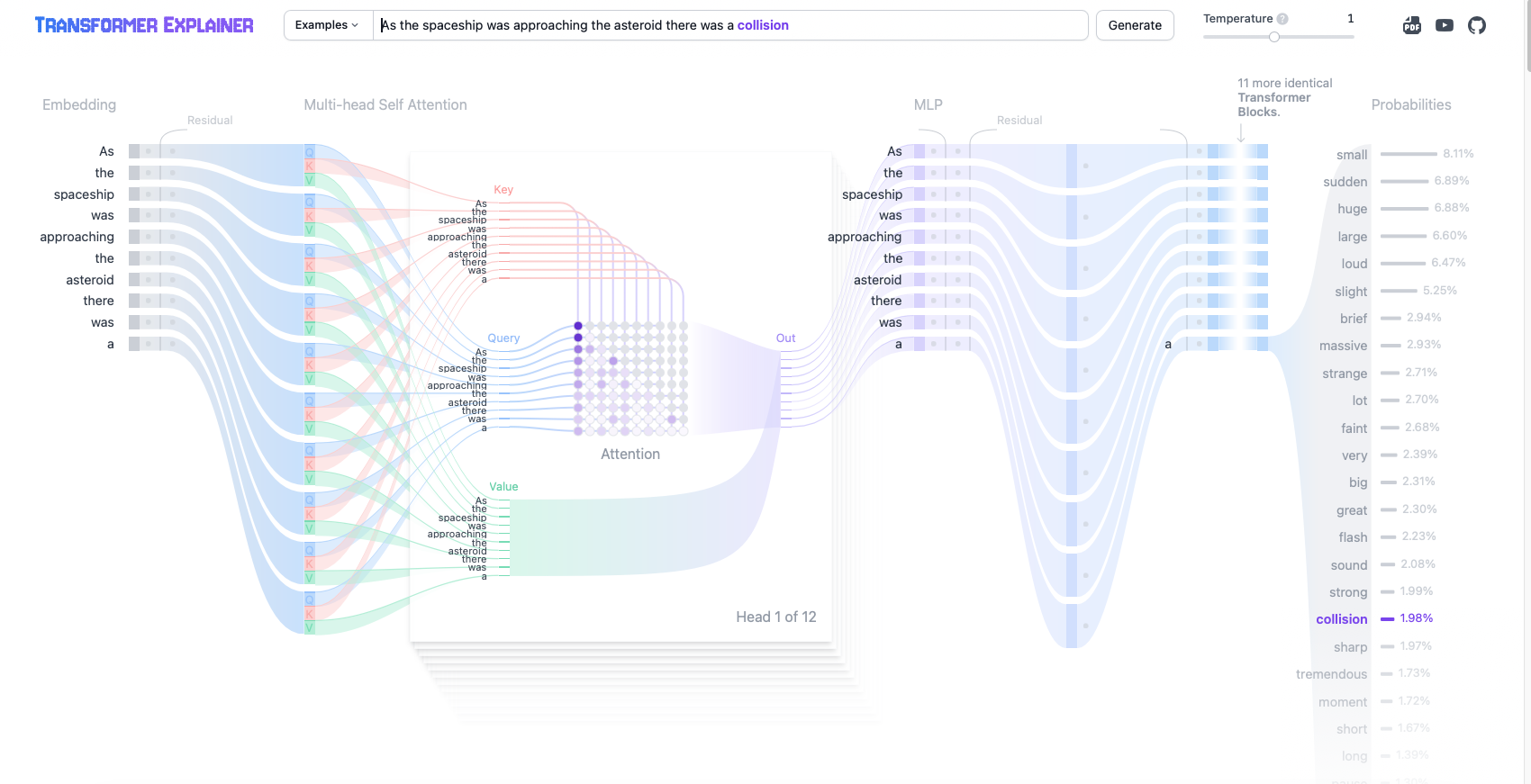 Generative AI Capabilities
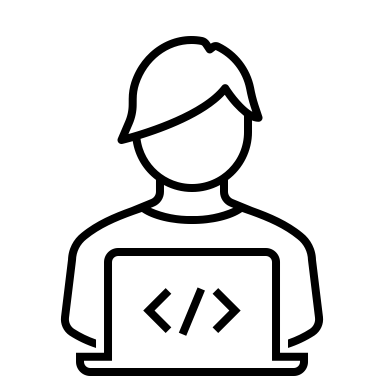 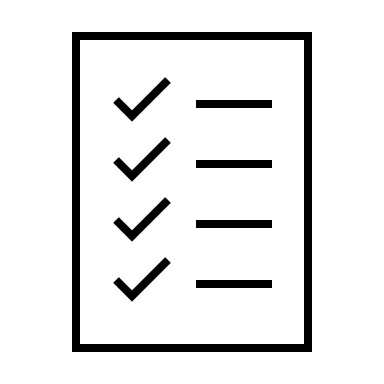 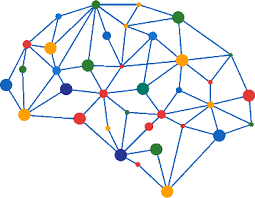 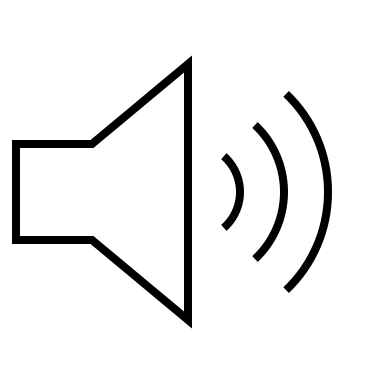 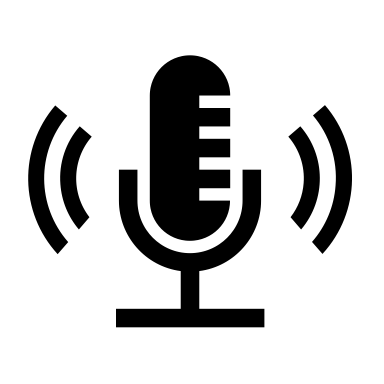 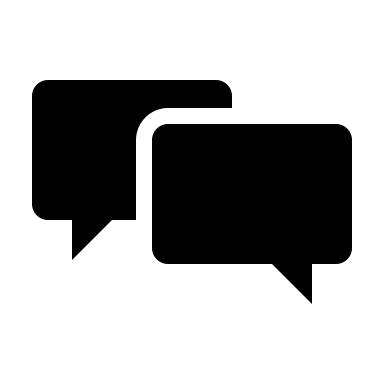 Generative AI
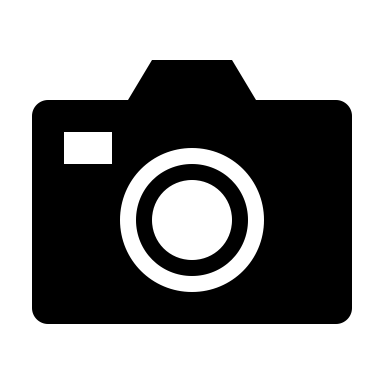 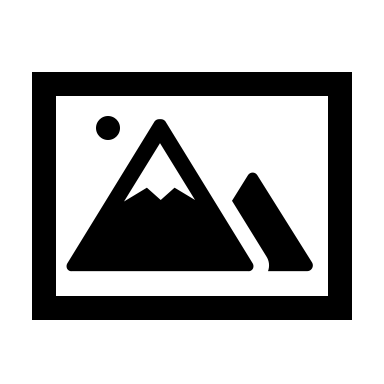 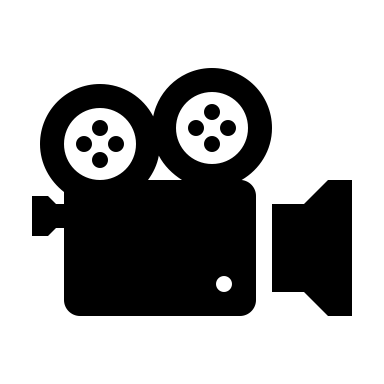 When to use AI
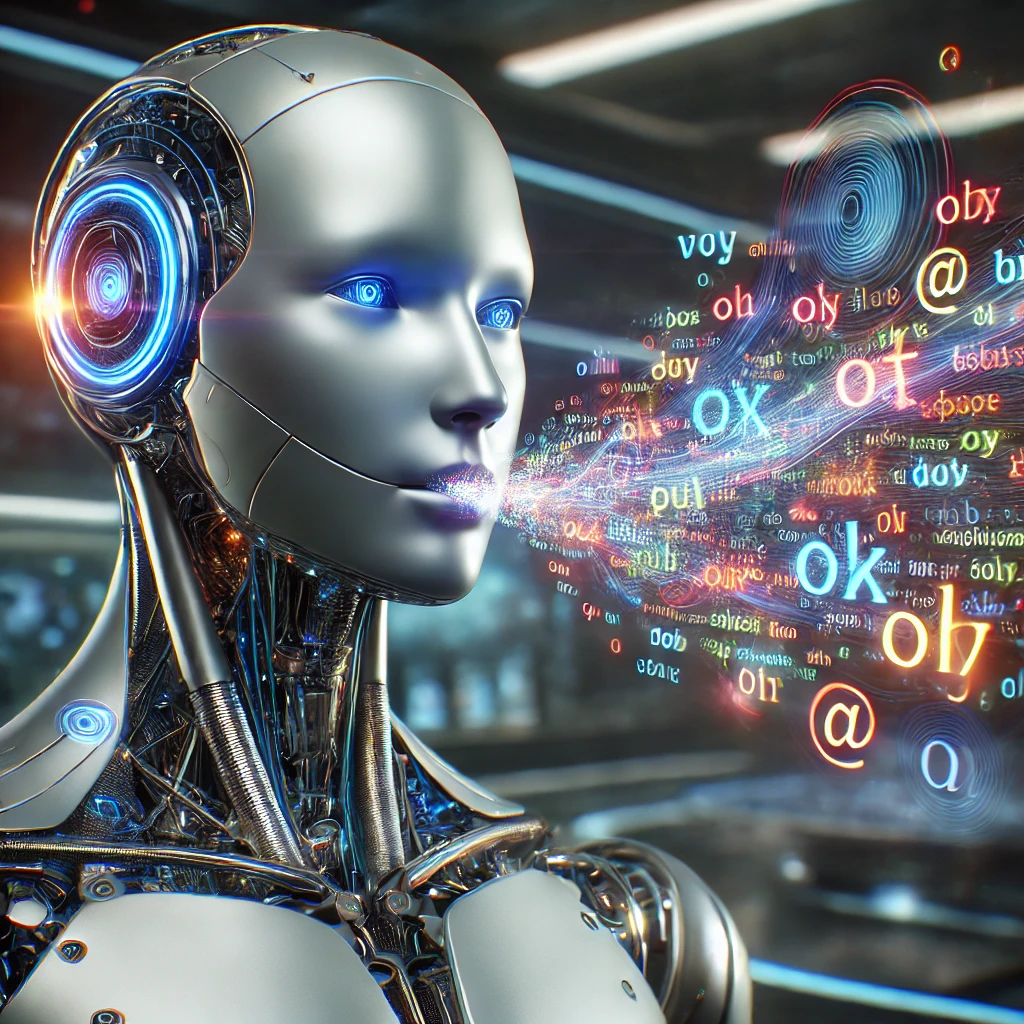 Dance with words
Diagram as code
Mermaid js Diagrams
Sequence Diagram
State Diagram
Simple flowchart
ER diagram
Mindmaps
Generative AI Capabilities- Diagram as code
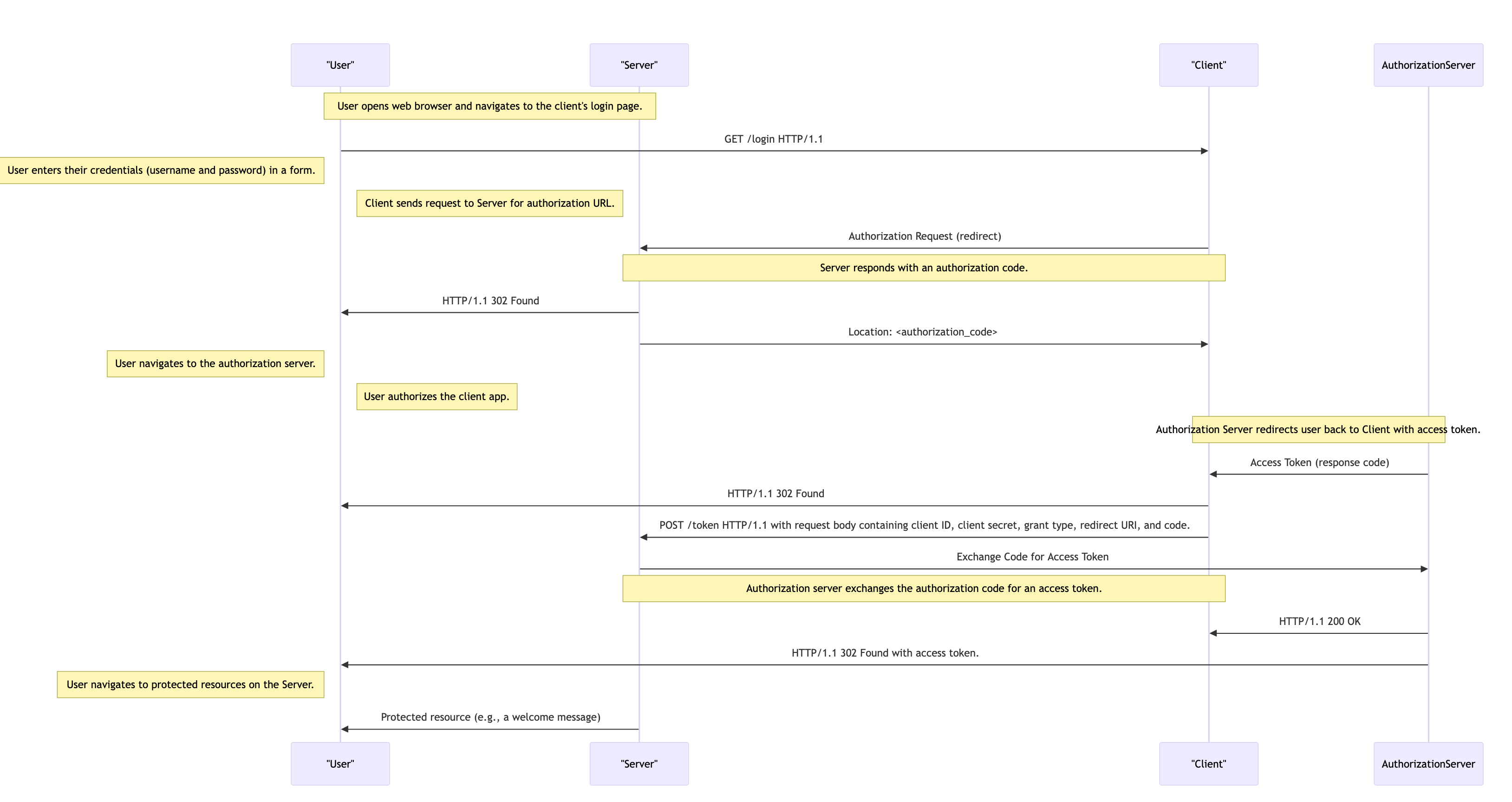 Generative AI
Generative AI Comparison
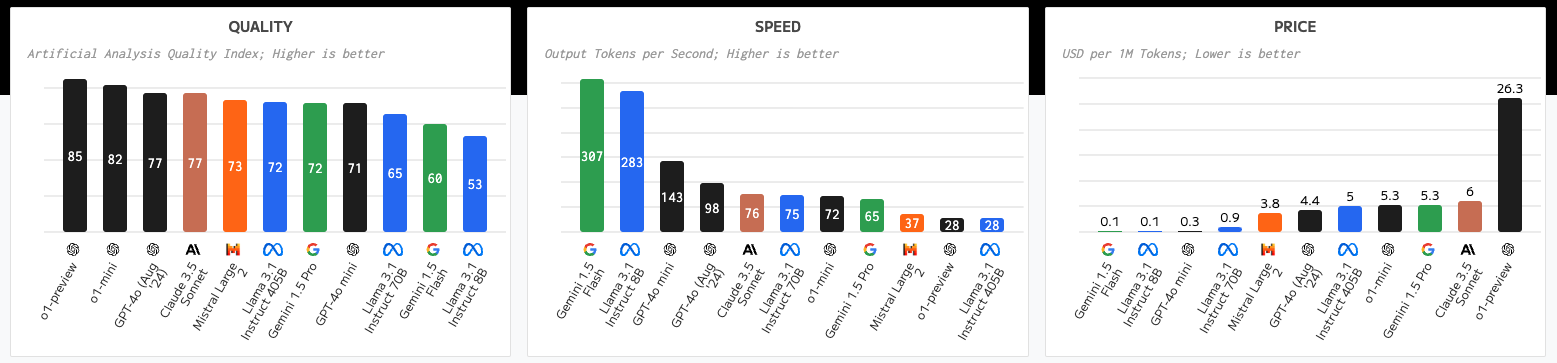 Source : https://artificialanalysis.ai/
Generative AI Locally
Set up Ollama Locally 
Docker container
Install Binary
Run Ollama on the terminal
Common commands 
Start and Stop
 Open Web UI
Local installation with docker
Generative AI locally + VS Code 
N8N
What is N8N – sneak peak
Install using docker
Generative AI Locally
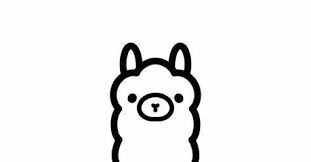 Ollama
Local AI platform to run and customize Large Language models
How to set up Ollama locally: 

Download and install https://ollama.com/ 
Set up using Docker :
docker run -d --name ollama -p 11434:11434 \
-v ollama_volume:/root/.ollama  ollama/ollama:latest
Reference : 
https://collabnix.com/how-to-setup-ollama-with-ollama-webui-using-docker-compose/
https://collabnix.com/getting-started-with-ollama-and-docker/
Command to run the contain in the background
network port the container is exposed Host: Container
map the local drive to container storage
Image name from docker hub
Generative AI Locally
Run Ollama in the terminal
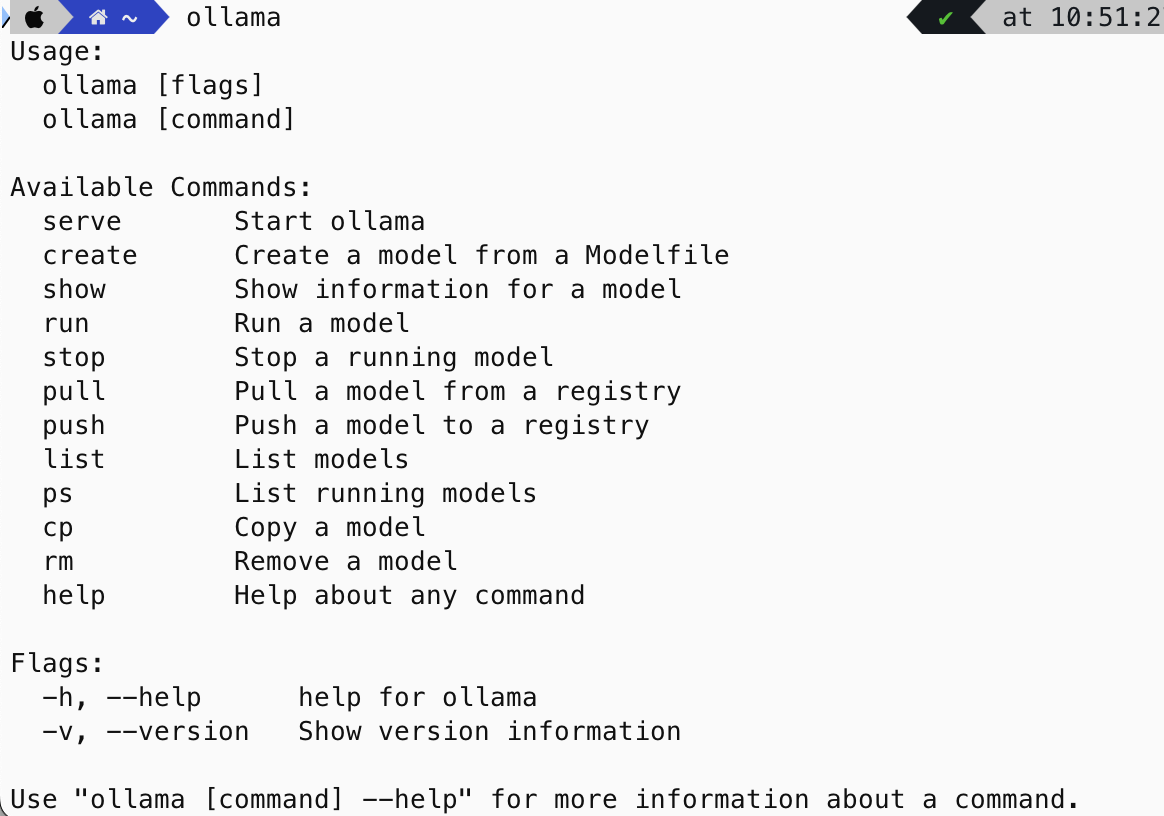 Interface Ollama with a web app (open web UI)
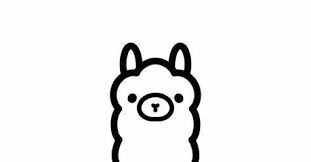 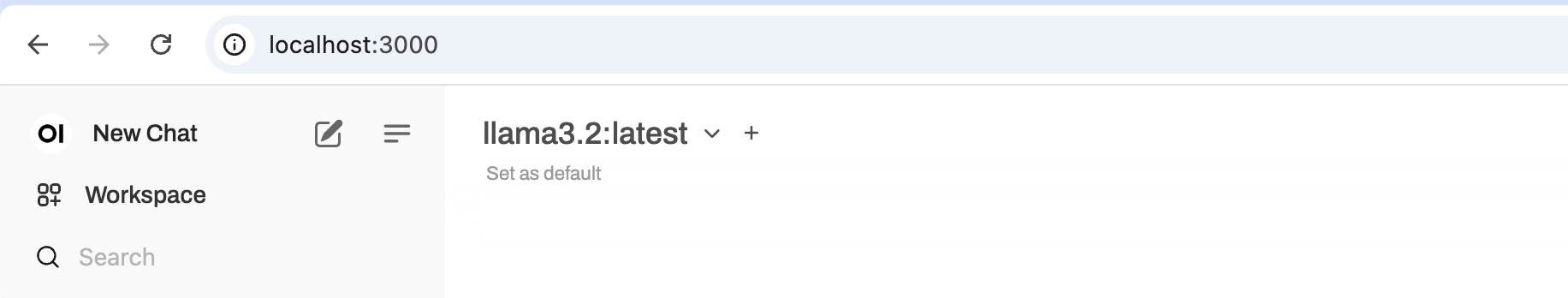 Detailed set up Open web ui using docker container
https://collabnix.com/getting-started-with-ollama-and-docker/
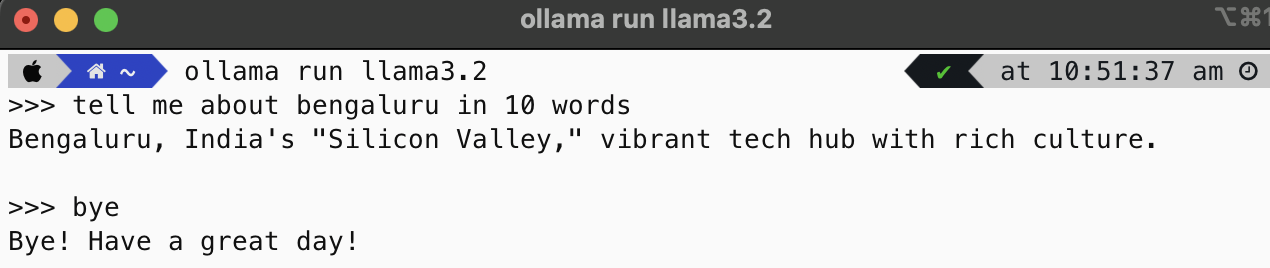 Set up Open Web UI by installing locally
https://docs.openwebui.com/
Generative AI Locally
Choose  the Gen AI End point : Locally or on the Cloud
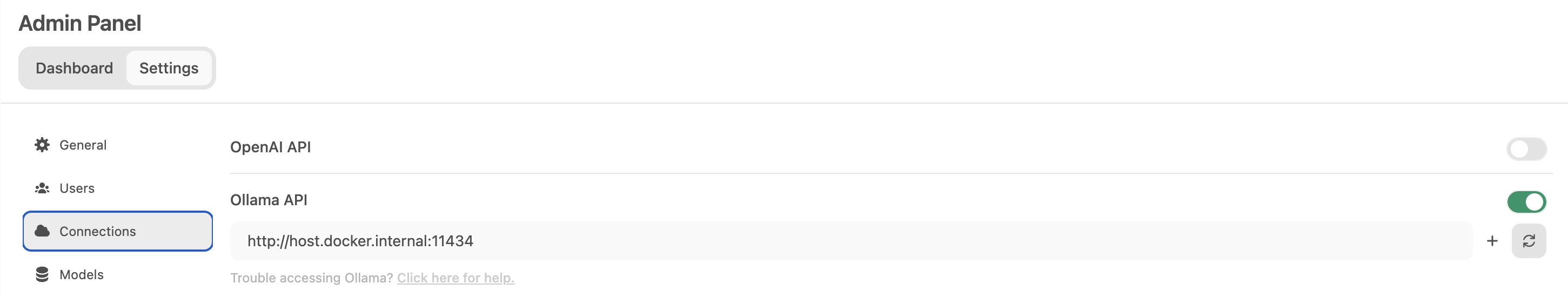 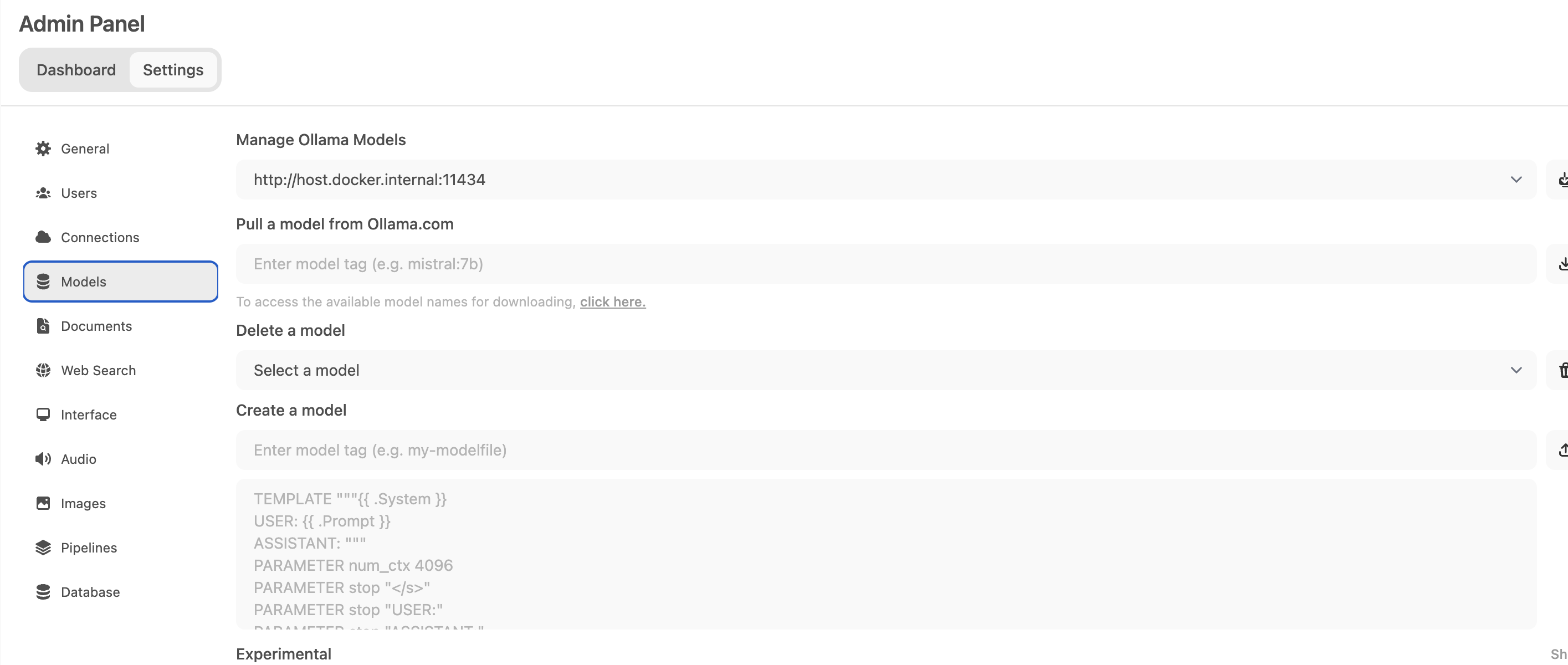 Working with LLM’s in: 
Download a model 
Create a model
Delete a model
Generative AI Locally
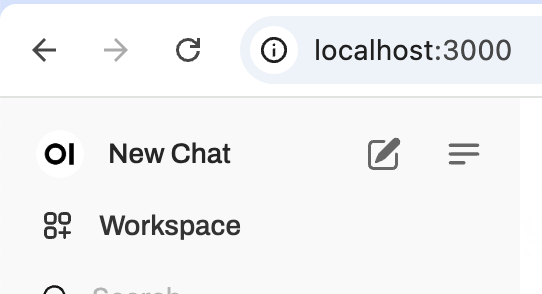 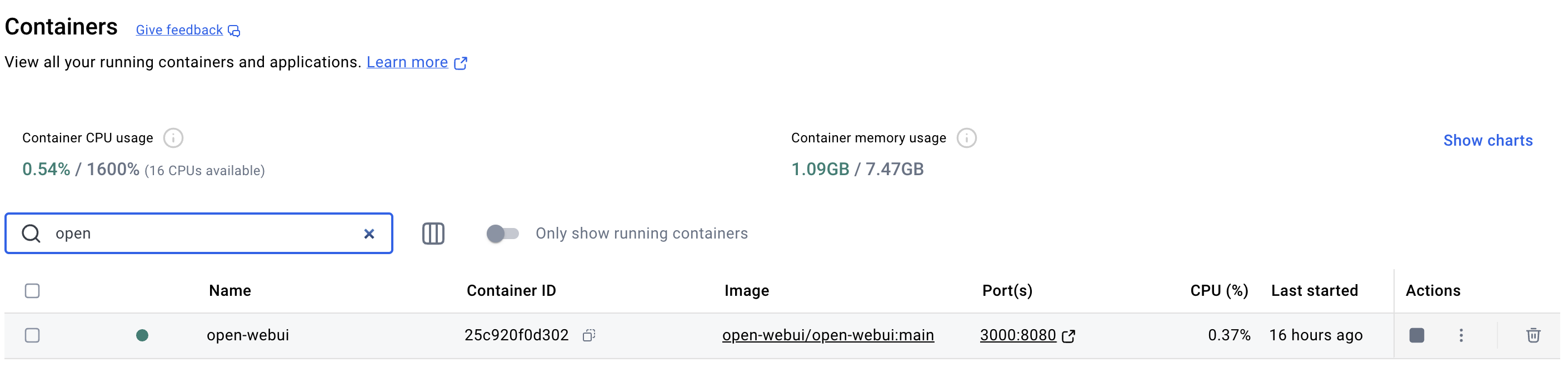 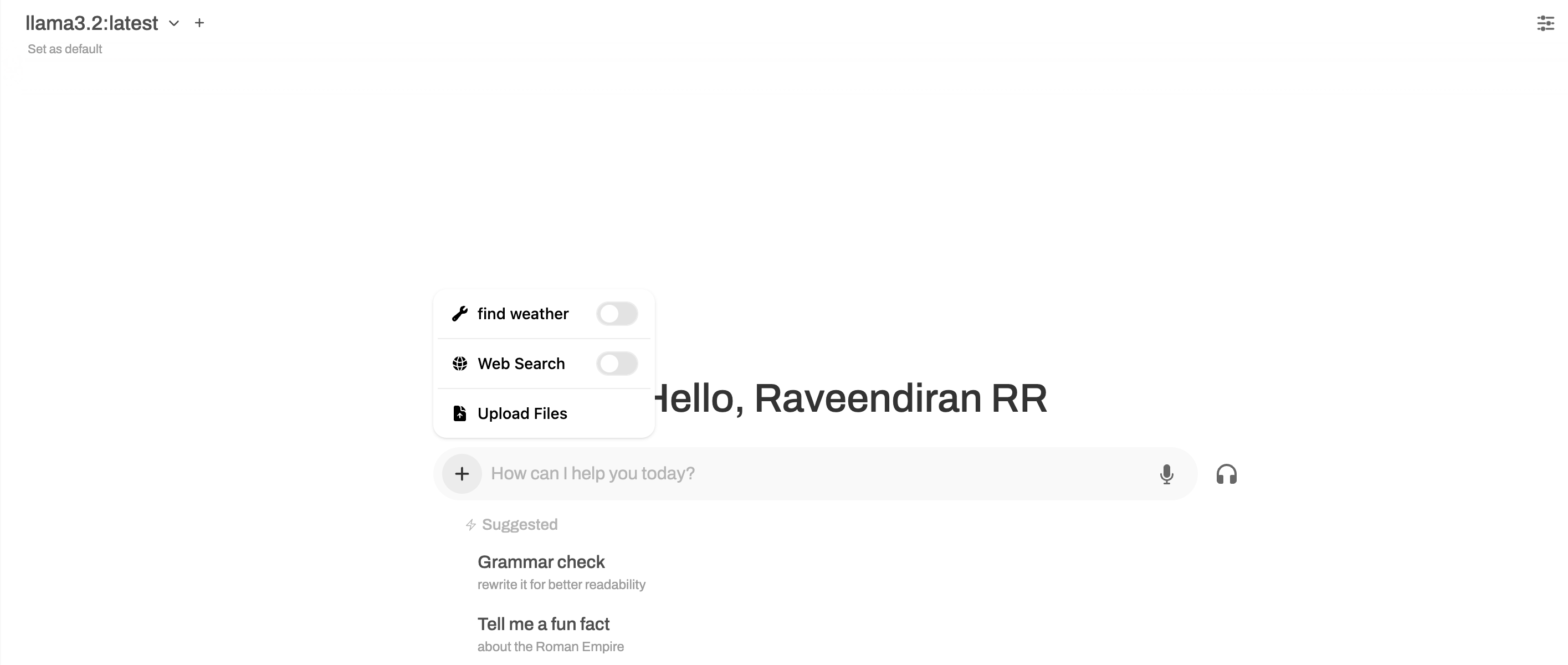 Generative AI Locally
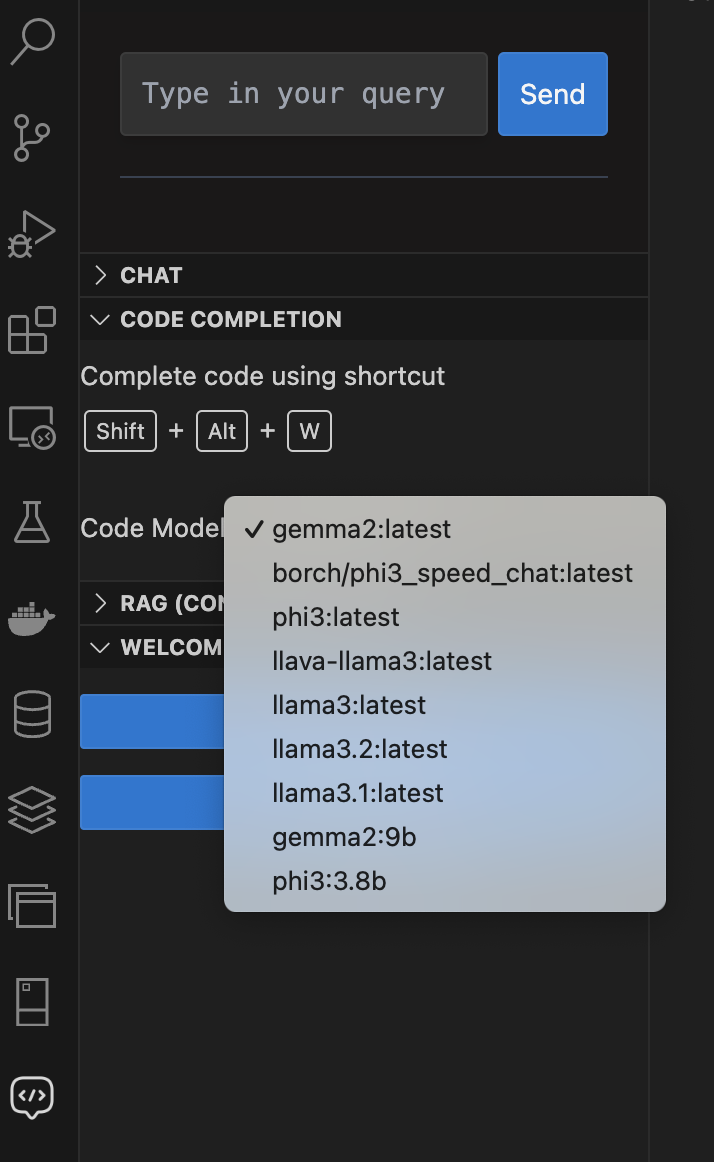 Use vscode plugin to generate code using the local LLM
https://marketplace.visualstudio.com/items?itemName=nr-codetools.localaipilot
Automate locally
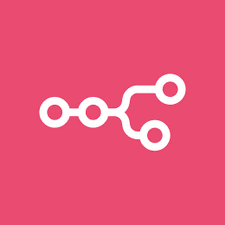 n8n is an open-source workflow automation platform enabling users to connect apps, automate tasks, and build custom integrations effortlessly.
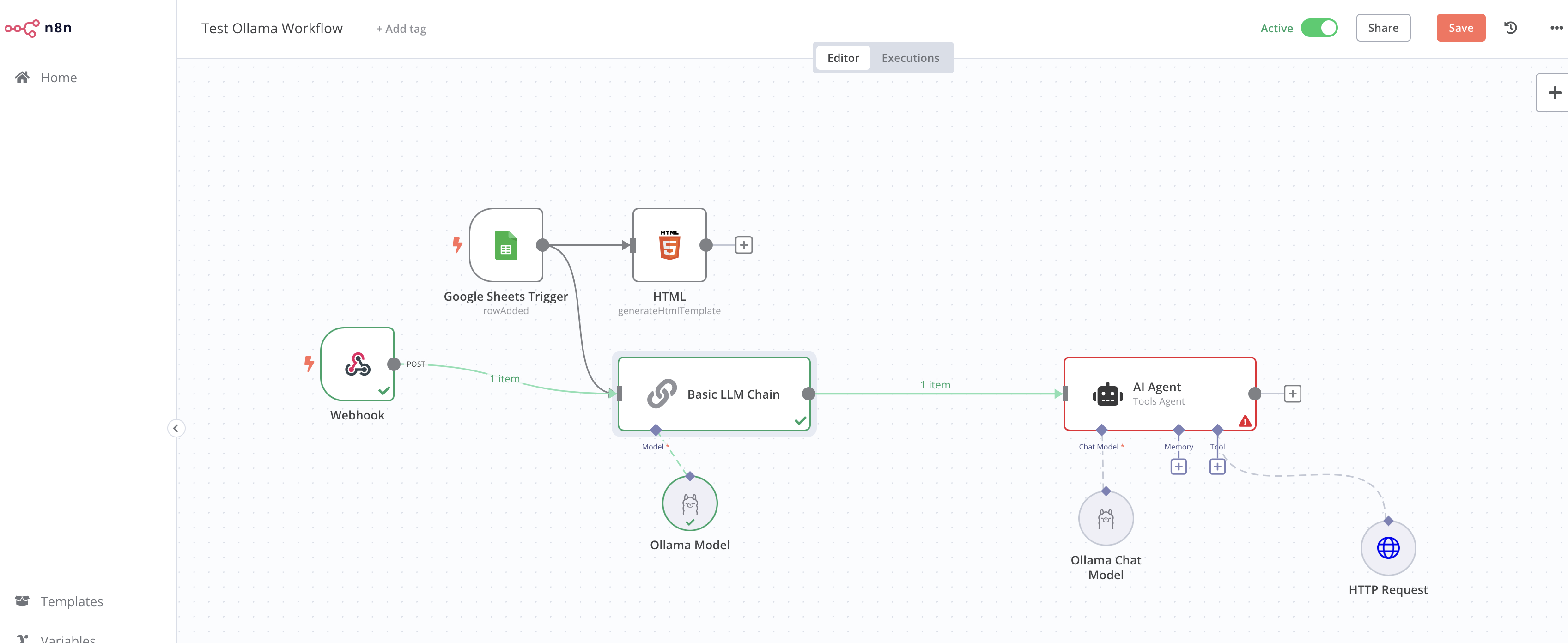 Automate locally
Install n8n locally using docker
docker run -it --rm --name n8n -p 5678:5678 \
 -v ~/.n8n:/home/node/.n8n \
 docker.n8n.io/n8nio/n8n
Command to run in interactive mode
Port Number where the n8n runs host: container
Volume where the data for the container is stored
Container image form dockerhub
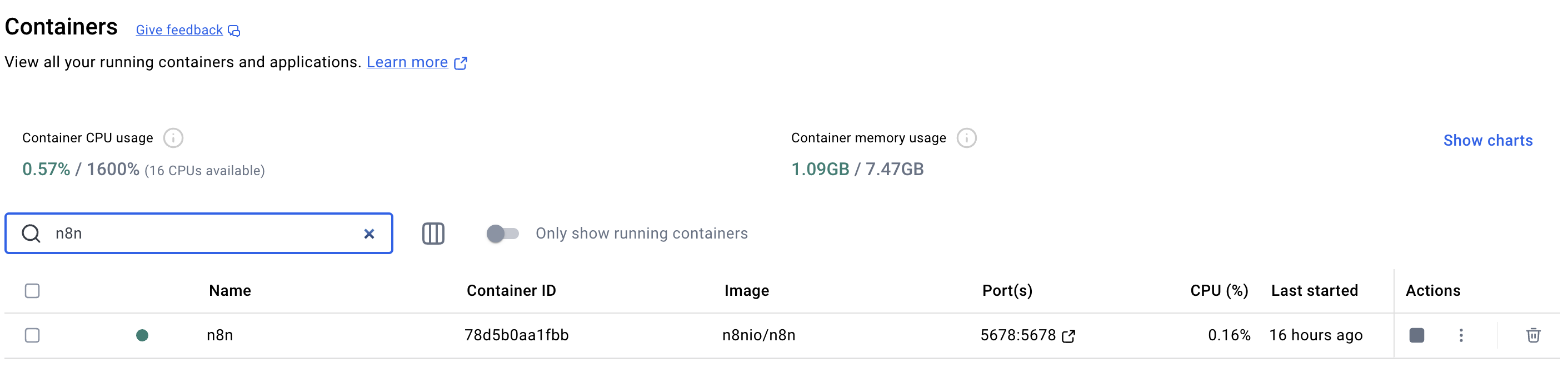 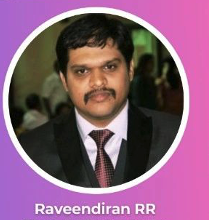 Raveendiran RR
Over 18 + years of overall experience in the IT Industry 
Roles : 
DevOps | App Development| CoE | Low-code No-code| SAP BTP | SAP Build Apps | Chatbots | Project management | SAP ERP/SuccessFactors support +Implementation | Generative AI | Machine Learning
Passionate about technology and innovation
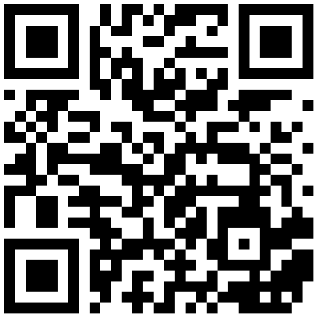 LinkedIn